Unit 2 Lesson 1I have a new sweater.
WWW.PPT818.COM
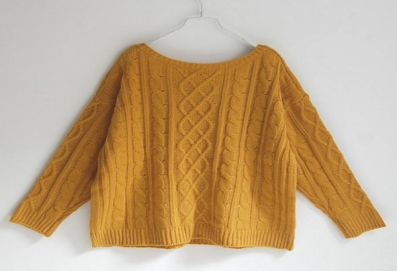 What’s this?
sweater
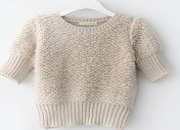 找茬找不同
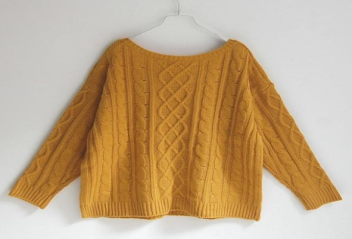 It’s yellow.
It’s white.
It’s big.
It’s small.
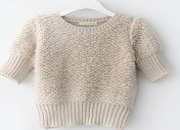 用英语描述一下这些毛衣。
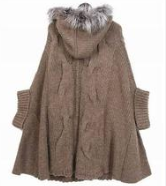 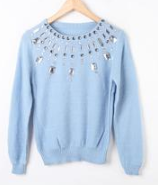 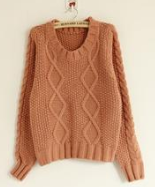 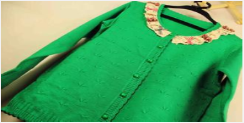 It’s too big.
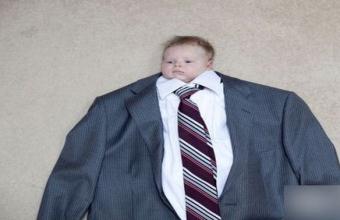 It’s __________.
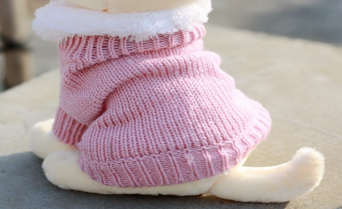 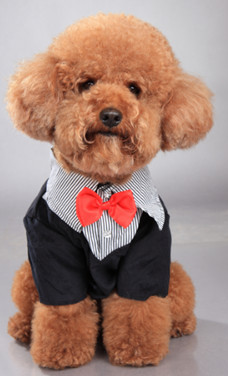 lovely
It’s _________.
It’s __________.
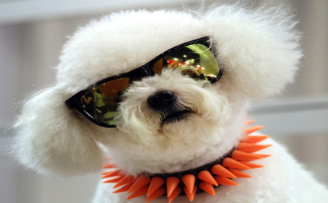 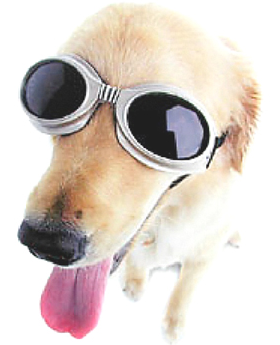 cool
It’s __________.
整理
lovely
cool
small
too
lovely
new
love
I have a…
It’s…
I love it.
介绍一下你拥有的衣服或物品吧，并描述一下它们的特征噢，看谁的东西最有特点！
整理
给物品贴标签 It’s…
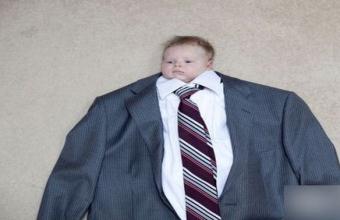 too big
整理
给物品贴标签 It’s…
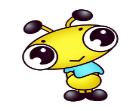 small
整理
给物品贴标签 It’s…
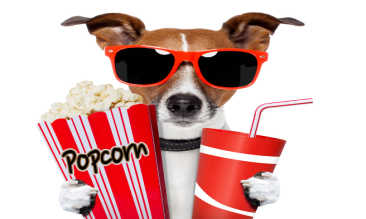 lovely
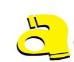 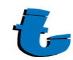 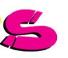 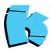 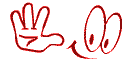 学习课文并回答问题：
Li Ming’s sweater is too___.
Li Ming’s new sweater is ___.
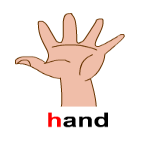 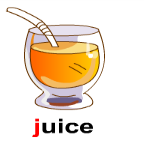 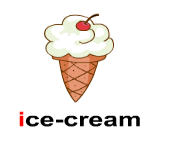 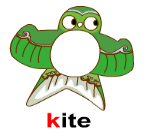 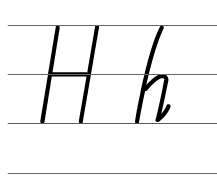 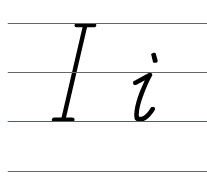 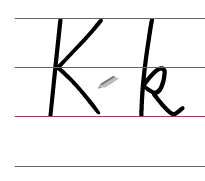 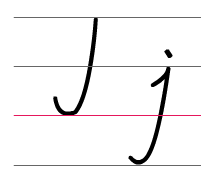 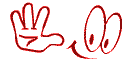 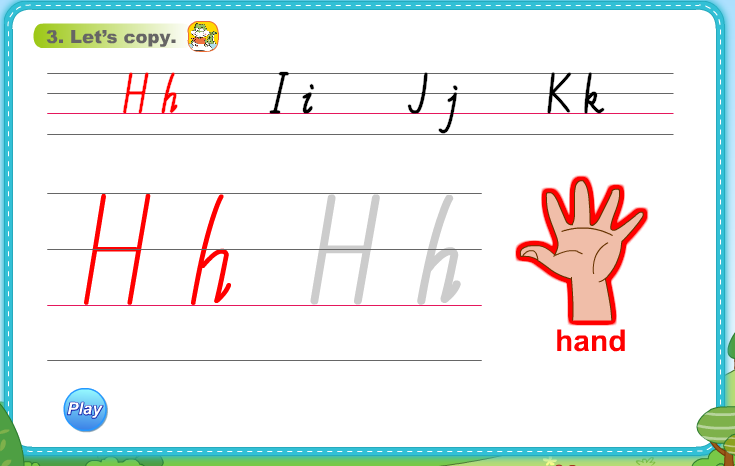 I have… It’s __________.
new
small
lovely
cool
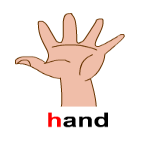 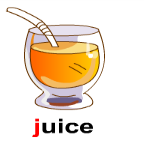 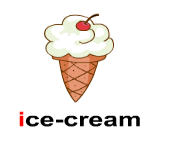 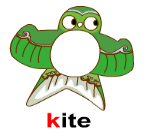 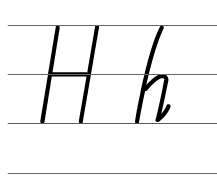 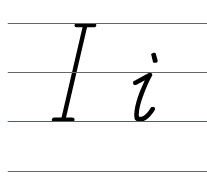 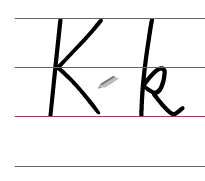 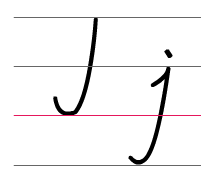 1.小组合作：我说物品，你描述。例如：物品: sweater，描述语：I have a new sweater. It’s xx.
2.正确书写 Hh, Ii, Jj, Kk 并注意书写格式。
Thank You